MĂNÂNC SĂNĂTOS?
Motto:   ,, Sanatatea este o comoara pe care putini stiu sa o pretuiasca, desi aproape toti se nasc cu ea.’’
				Hipocrate
Piramida Alimentara
La cat de multe        tentatii sunt in jurul nostru nu este de mirare ca fiecare dintre noi si-ar dori sa guste din toate bunatatile. Dar pentru ca mancarea sa nu se "transforme" in celulita, colesterol,grasimi abdominale este indicat ca oamenii sa se hraneasca tinand cont de piramida alimentatiei.
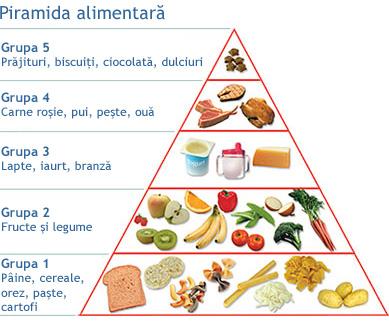 Copiii si adultii deopotriva suntem afectati de era alimentelor nocive, vandute in ambalaje frumos colorate in supermarket , care ascund o lista completa de E-uri periculoase. Fast-food-ul si prajiturile de cofetarie sunt intotdeauna alegeri preferentiale in fata legumelor si a fructelor, intrucat sunt mai accesibile din toate punctele de vedere. Printre multele tentatii, oare mai stim care sunt alimentele indispensabile unei diete cu adevarat sanatoase?
Caracteristici nutriţionale ale grupelor alimentare
REGULI PENTRU O ALIMENTAŢIE SĂNĂTOASĂ
1. Păstrează-ţi plăcerea de a mânca
	Aceasta constituie un aspect plăcut al vieţii. Alimentaţia sănătoasă
nu presupune ca anumite mâncăruri să fie interzise, iar altele obligatorii. Trebuie doar să existe un echilibru între alimentele din dietă, având drept scop creşterea calităţii vieţii şi minimalizarea riscului apariţiei bolilor.
	
	2. Consumă alimente variate
	Cu cât varietatea alimentelor consumate este mai mare, cu atât mai
mult organismul va primi toţi nutrienţii esenţiali, în special vitaminele şi mineralele atât de necesare menţinerii sănătăţii.
	
	3. Alimentează-te corespunzător, astfel încât să-ţi menţii greutatea
normală
	Supragreutatea atrage după sine o multitudine de probleme de sănătate:
produce suprasolicitarea articulaţiilor şi oaselor, creşte tensiunea arterială şi valorile colesterolului , produce anomalii respiratorii şi creşte riscul de apariţie a diabetului, bolilor cardiovasculare şi a accidentelor cerebrale.
4. Consumă o cantitate mare de cereale
	Contrar opiniei generale, pâinea integrală şi neagră, orezul sau
pastele făinoase nu constituie alimente hipercalorice; dimpotrivă,
aduc nutrienţi importanţi (vitamine din grupul B) şi fibre alimentare,
conferă saţietate fără un aport de grăsimi şi sunt relativ ieftine.
Această grupă de alimente trebuie să constituie baza alimentaţiei.
	
	5. Consumă o cantitate mare de fructe şi legume
	Aceste alimente nu sunt doar importante surse nutritive (vitamina C,
fibre alimentare), dar furnizează în acelaşi timp antioxidanţi importanţi,
ce protejează împotriva bolilor cardiovasculare şi a neoplaziilor. Orice dietă ar trebui să conţină zilnic cel puţin 5 porţii de fructe şi legume.
	
	6. Consumă alimente care conţin o cantitate mică de grăsimi
	Consumul excesiv de grăsimi produce creşterea nivelului  de
colesterol şi a riscului pentru apariţia obezităţii şi bolilor cardiovasculare.
Trebuie redus consumul de grăsimi cum sunt slănina, margarinele,
mâncărurile prăjite, produsele lactate nedegresate, carnea grasă şi
alimentele ce conţin aceste tipuri de grăsimi (produsele de patiserie).
7. Consumă ocazional produse zaharoase rafinate
	Aceste alimente au o valoare energetică foarte mare, dar un conţinut nutritiv relativ scăzut.

	8. Consumă alcool cu moderaţie sau deloc
	În timp ce cantităţile modeste de alcool nu sunt dăunătoare la majoritatea populaţiei putând avea chiar efecte favorabile în anumite circumstanţe, consumul cu regularitate a unor cantităţi excesive atrage riscuri substanţiale.
	
	9. Menţine echilibrul între aportul alimentar şi activitatea fizică
Pentru a reduce riscul de apariţie a bolilor cronice, precum hipertensiunea arterială, accidentul vascular cerebral, boala coronariană, diabetul zaharat de tip 2 sau diferite tipuri de cancere, este recomandat ca adulţii să facă cel puţin 30 de minute de activitate fizică moderată 1în fiecare zi a săptămânii.
Proverbe si zicatori despre alimentatie
Cine mananca pana se imbolnaveste posteste pana se insanatoseste.
Mai bine sa te culci flamand decat sa te scoli in datorii.
Mananca putin , daca vrei sa mananci mult! Mananca mult daca vrei sa mananci putin !
Culmea lacomiei: Sa mananci bataie si sa nu te saturi. Sa mananci ciorba cu polonicul si sa ceri dupa fiecare sorbitura un alt polonic pe motiv ca l-ai inghitit pe precedentul.
Alimentele voastre sa fie medicamente si medicamentele voastre sa fie alimente .(Hipocrate)
Cine se culca nemancat , codri viseaza!
Un mar pe zi te scuteste de medic (proverb anglo-saxon
Stomacul este fruntea bolii, iar cumpatarea fruntea leacurilor (proverb romanesc)
Multe mancaruri, multe boli.(proverb romanesc)
E mai greu sa lupti cu poftele decat sa dregi bolile. (proverb lumea araba)
Necazul iese din gura, boala intra prin gura( proverb chinezesc)
A manca o data este viata de inger , a manca de doua ori este viata de om ,de trei sau mai multe ori viata de animal.
Painea , Orezul, Cerelalele, Pastele         (sfaturi practice)
•	 Consumaţi cereale integrale în locul celor rafinate – preferaţi pâinea neagră în locul pâinii albe sau orezul negru în locul celui alb.
• 	Folosiţi făina integrală la preparate: prăjituri, alte gustări, în salate sau supe (crutoane)
Legume si zarzavaturile   ( Sfaturi practice)
Consumaţi cât mai multe legume şi zarzavaturi de sezon. Folosiţi şi legumele congelate; necesită un timp scurt de preparare şi au o savoare deosebită.
 	Consumaţi legume şi zarzavaturi proaspete sub formă de salate (fără sosuri). 
 	Folosiţi o varietate mare de legume şi zarzavaturi. Conţinutul lor în micronutrienţi este diferit 
      Preparaţi cartofii, mazărea sau fasolele boabe fără adaos suplimentar de grăsimi (fără cartofi prăjiţi).
Fructele     (Sfaturi practice)
• 	Cumpăraţi cât mai multe fructe de sezon; au un preţ relativ scăzut şi o savoare deosebită 
• 	Cumpăraţi fructe proaspete, uscate, îngheţate sau conservate astfel încât sa nu va lipsească niciodată.
•  	Atunci când alegeţi fructe conservate, selectaţi-le pe cele conservate în apă sau suc de fructe, nu în sirop 
• 	Folosiţi o varietate cât mai mare de fructe; conţinutul lor în nutrienţi este diferit.
• 	Consumaţi fructe proaspete la gustări sau la desert si preferaţi-le pe acestea în locul celor supuse preparării termice (compot).
•	 Consumaţi fructul întreg şi nu doar sucul fructului; va suplimenta dieta cu o cantitate importantă de fibre alimentare.
Laptele   (Sfaturi practice)
• 	Folosiţi laptele ca şi băutură la masă; consumaţi lapte degresat sau semidegresat.
• 	Dacă obişnuiţi să consumaţi lapte integral încercaţi să-l înlocuiţi treptat cu preparate cu conţinut mai redus în grăsimi.
• 	Preferaţi la gustări iaurturile semidegresate. 
• 	Alegeţi brânzeturile având un conţinut scăzut în grăsimi.
•	 Dacă nu consumaţi lapte sau produse din lapte datorită intoleranţei la lactoză cea mai utilă metodă de a beneficia de avantajele acestui aliment este consumul preparatelor delactozate; de asemenea, trebuie sa aveţi în vedere necesitatea suplimentării cu calciu a dietei
Carne & Peste (Sfaturi practice)
•	 Consumaţi carne slabă (piept de pui, muşchi file, şuncă, etc.).
• 	 Preferaţi fierberea, coacerea sau înăbuşirea în locul frigerii. 
• 	 Îndepărtaţi grăsimea vizibilă (slănina, pielea de pe pui) şi toată grăsimea ce apare la suprafaţă în timpul gătirii. 
• 	 Preparaţi hrana fără sosuri suplimentare.
• 	 Consumaţi peşte cât mai des (cel puţin de 2 – 3 ori pe săptamână).
Produsele zaharoase (sfaturi practice)
Aportul de produse zaharoase trebuie sa fie limitat; pentru copii si adulti in principiu se indica sa nu depaseasca 8-10% din aportul caloric zilnic. Oricum, aceasta este o limita maxima, consumurile mai mici nefiind nici pe departe daunatoare. Pentru cei care depun eforturi fizice mari, procentul poate sa fie ceva mai ridicat. 
	Dulciurile, fiind concentrate calorice extrem de atragatoare, sunt adesea consumate in exces ceea ce duce la supraponderalitate si ulterior la obezitate. 
	Dulciurile induc dezechilibre mineralo-vitaminice in organism: scad absorbtia ionilor minerali, produc deficient de crom si cupru. Dar cea mai importanta disfunctionalitate este cea care priveste metabolismul vitaminei B1.